Department of Geology & Geophysics, Spring 2016
GG610: Graduate Seminar
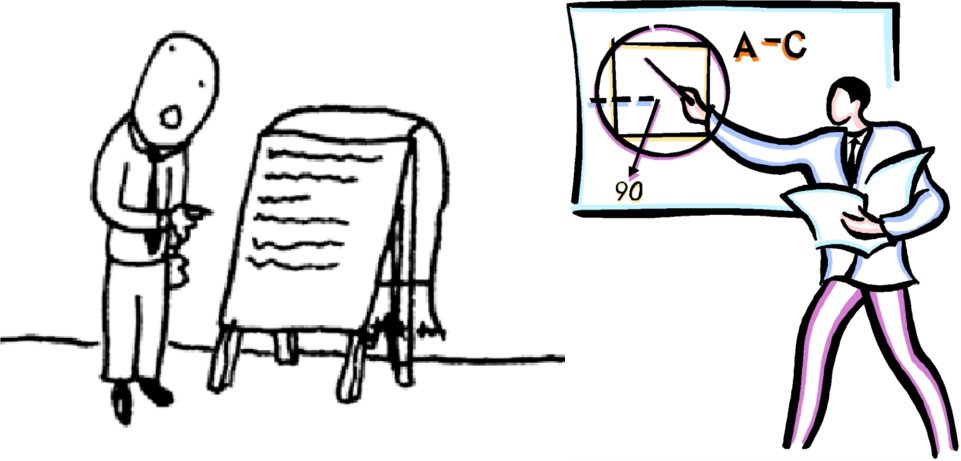 A seminar to discuss and practice giving effective scientific presentations
Instructor:
	Clint Conrad		804 POST	clintc@hawaii.edu

Web Site (linked from Conrad’s web site):
http://www.soest.hawaii.edu/GG/FACULTY/conrad/classes/GG610_S16/GG610.html
	(see web site for handouts, schedule, other information)
What is Graduate Seminar?
Practice giving scientific talks!
Exchanging feedback to help us improve our talks 
Learning about each other’s research
Practice other scientific communication: Abstracts & Posters
What is Graduate Seminar?
Practice giving scientific talks!
Exchanging feedback to help us improve our talks 
Learning about each other’s research
Practice other scientific communication: Abstracts & Posters

Why does the department require GG610?
What is Graduate Seminar?
Practice giving scientific talks!
Exchanging feedback to help us improve our talks 
Learning about each other’s research
Practice other scientific communication: Abstracts & Posters

Why does the department require GG610?
Because giving a good talk:
 is one of our most important tasks!
What is Graduate Seminar?
Practice giving scientific talks!
Exchanging feedback to help us improve our talks 
Learning about each other’s research
Practice other scientific communication: Abstracts & Posters

Why does the department require GG610?
Because giving a good talk:
is one of our most important tasks!
 is hard to do well, but can be learned
What is Graduate Seminar?
Practice giving scientific talks!
Exchanging feedback to help us improve our talks 
Learning about each other’s research
Practice other scientific communication: Abstracts & Posters

Why does the department require GG610?
Because giving a good talk:
is one of our most important tasks!
 is hard to do well, but can be learned
 will increase the impact of your work
What is Graduate Seminar?
Practice giving scientific talks!
Exchanging feedback to help us improve our talks 
Learning about each other’s research
Practice other scientific communication: Abstracts & Posters

Why does the department require GG610?
Because giving a good talk:
is one of our most important tasks!
 is hard to do well, but can be learned
 will increase the impact of your work
 is ESSENTIAL for your career!
Preliminary Schedule:

Week	Day		Topic	
Jan 15	Class Introduction
Jan 22	How to Give a Memorable Seminar
Jan 29	How to Write an Effective Abstract
Sept 9		Writing Abstracts
Sept 16	Poster Preparation & Presentation
Sept 23	Posters I
Feb 26	Posters II
Mar 4		Student Seminars
Mar 11	Student Seminars
Mar 18	Student Seminars
	Mar 26	SPRING BREAK (no class)
	11	Apr 1		Student Seminars
	12	Apr 8		Student Seminars
	13	Apr15		Student Seminars
	14	Apr 22		Student Seminars
	15	Apr 29		Student Seminars
Format of the class: (Starting in March)

Student Talks (two per week)
 Talks are 12 minutes long (AGU-style)
 Talks are followed by ~5 minutes of questions
Format of the class: (Starting in March)

Student Talks (two per week)
 Talks are 12 minutes long (AGU-style)
 Talks are followed by ~5 minutes of questions

Moderator Duties (two per week)
 Run the show
 Introduce the speakers
 Make sure speakers stay on time
 Manage questions
 Handle lighting and a/v equipment
Format of the class: (Starting in March)

Student Talks (two per week)
 Talks are 12 minutes long (AGU-style)
 Talks are followed by ~5 minutes of questions

Moderator Duties (two per week)
 Run the show
 Introduce the speakers
 Make sure speakers stay on time
 Manage questions
 Handle lighting and a/v equipment

Audience Duties (everyone!)
 Attend, pay attention, and look interested
 Ask good questions
 Provide constructive feedback afterwards
A Typical Week in GG610
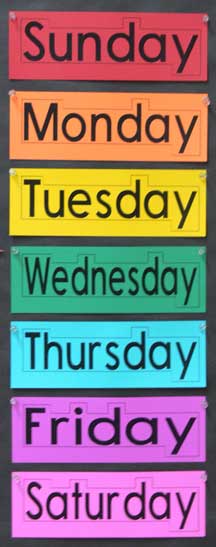 by noon	Initial abstract is due to instructor & group
by noon	Group comments on abstract are due
by noon	Final abstracts are due to instructors
afternoon	Seminars are announced to deptartment
in class	Seminars! Evaluations afterwards
The Following Week	Feedback is communicated to speakers
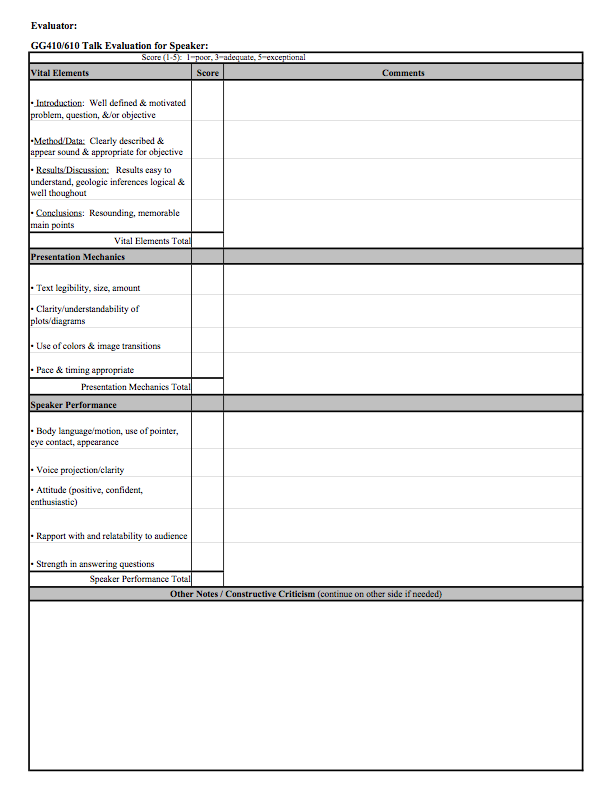 Communicating Feedback: Evaluation Forms

For each category:
 Give a score:
	1=poor, 3=ok, 5=great

 Give a comment
	
Give general comments
at the end
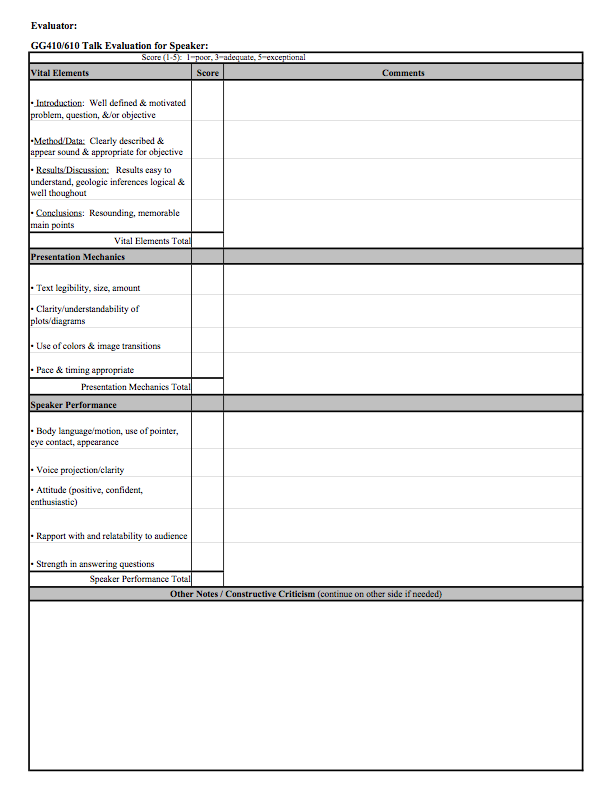 Communicating Feedback: Evaluation Forms
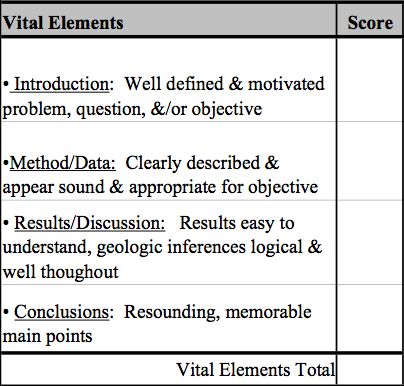 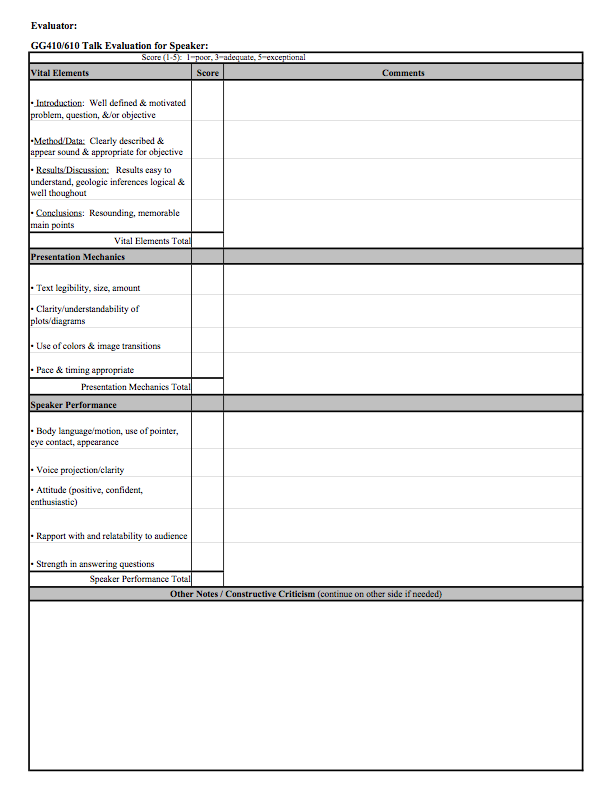 Communicating Feedback: Evaluation Forms
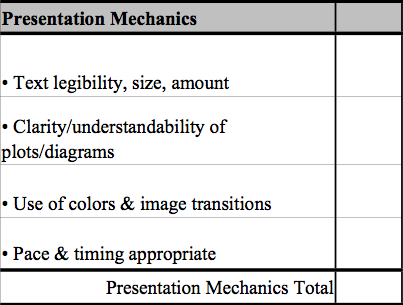 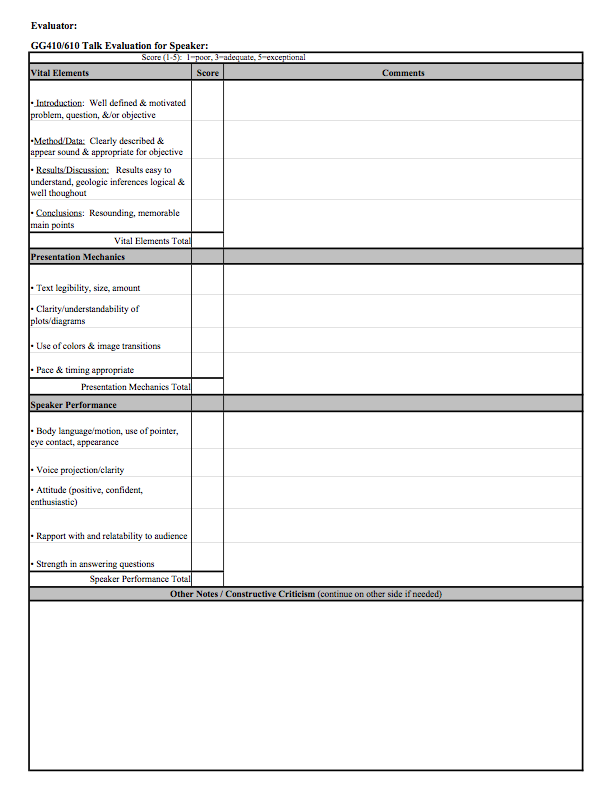 Communicating Feedback: Evaluation Forms
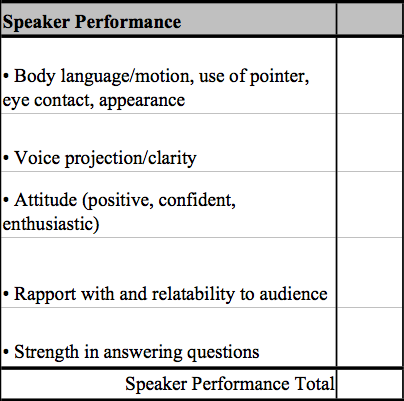 Grading
Seminars			40%
Abstracts / Posters		30%
Evaluations			10%
Class Attendance		10%
Class Participation		10%
Total				100%
Your Presentations
Audience Duties
Grading
Seminars			40%
Abstracts 			30%
Evaluations			10%
Class Attendance		10%
Class Participation		10%
Total				100%
Your Presentations
Audience Duties
Other Assignments

1. Out-of-Class Evaluations: 	Evaluate 3 additional talks
					using the evaluation form

2. Write abstracts for assigned papers (week 4).

3. Mini-Presentation (Weeks 6 & 7).
Preliminary Schedule:

Week	Day		Topic	
Jan 15	Class Introduction
Jan 22	How to Give a Memorable Seminar
Jan 29	How to Write an Effective Abstract
Sept 9		Writing Abstracts
Sept 16	Poster Preparation & Presentation
Sept 23	Posters I
Feb 26	Posters II
Mar 4		Student Seminars
Mar 11	Student Seminars
Mar 18	Student Seminars
	Mar 26	SPRING BREAK (no class)
	11	Apr 1		Student Seminars
	12	Apr 8		Student Seminars
	13	Apr15		Student Seminars
	14	Apr 22		Student Seminars
	15	Apr 29		Student Seminars
Comments from previous semesters

On the first half of the semester:

“Instead of wasting half of the semester on presentation
		techniques … students should present twice”
Comments from previous semesters

On the first half of the semester:

“Instead of wasting half of the semester on presentation
		techniques … students should present twice”
“Abstract & poster classes were helpful, as was the mini-presentation”
“More how-to’s (i.e., talks, abstracts, posters, etc.) This stuff is useful”
Comments from previous semesters

On the first half of the semester:

“Instead of wasting half of the semester on presentation
		techniques … students should present twice”
“Abstract & poster classes were helpful, as was the mini-presentation”
“More how-to’s (i.e., talks, abstracts, posters, etc.) This stuff is useful”

On the seminar format:

“It’s a supportive environment to get feedback and practice”
“I would make the presentations longer (10-20 min)”
“Often frustrating when people are giving 5’s across the
		board … there is always room for improvement”
Comments from previous semesters

On the first half of the semester:

“Instead of wasting half of the semester on presentation
		techniques … students should present twice”
“Abstract & poster classes were helpful, as was the mini-presentation”
“More how-to’s (i.e., talks, abstracts, posters, etc.) This stuff is useful”

On the seminar format:

“It’s a supportive environment to get feedback and practice”
“I would make the presentations longer (10-20 min)”
“Often frustrating when people are giving 5’s across the
		board … there is always room for improvement”

On 610 itself:

“Let us test out of it!”
Comments from previous semesters

On the first half of the semester:

“Instead of wasting half of the semester on presentation
		techniques … students should present twice”
“Abstract & poster classes were helpful, as was the mini-presentation”
“More how-to’s (i.e., talks, abstracts, posters, etc.) This stuff is useful”

On the seminar format:

“It’s a supportive environment to get feedback and practice”
“I would make the presentations longer (10-20 min)”
“Often frustrating when people are giving 5’s across the
		board … there is always room for improvement”

On 610 itself:

“Let us test out of it!”
“This course makes me a better speaker!”
“This course makes me a better speaker!”

HOW?
Next Week:  How to Give a Memorable Seminar

Assigned Reading (on the class website):

I Can’t Go On!
What’s behind stagefright?

By Joan Acocella

A review of:
“Playing Scared: A History and
	Memoir of Stage Fright”

The New Yorker, Aug. 3, 2015
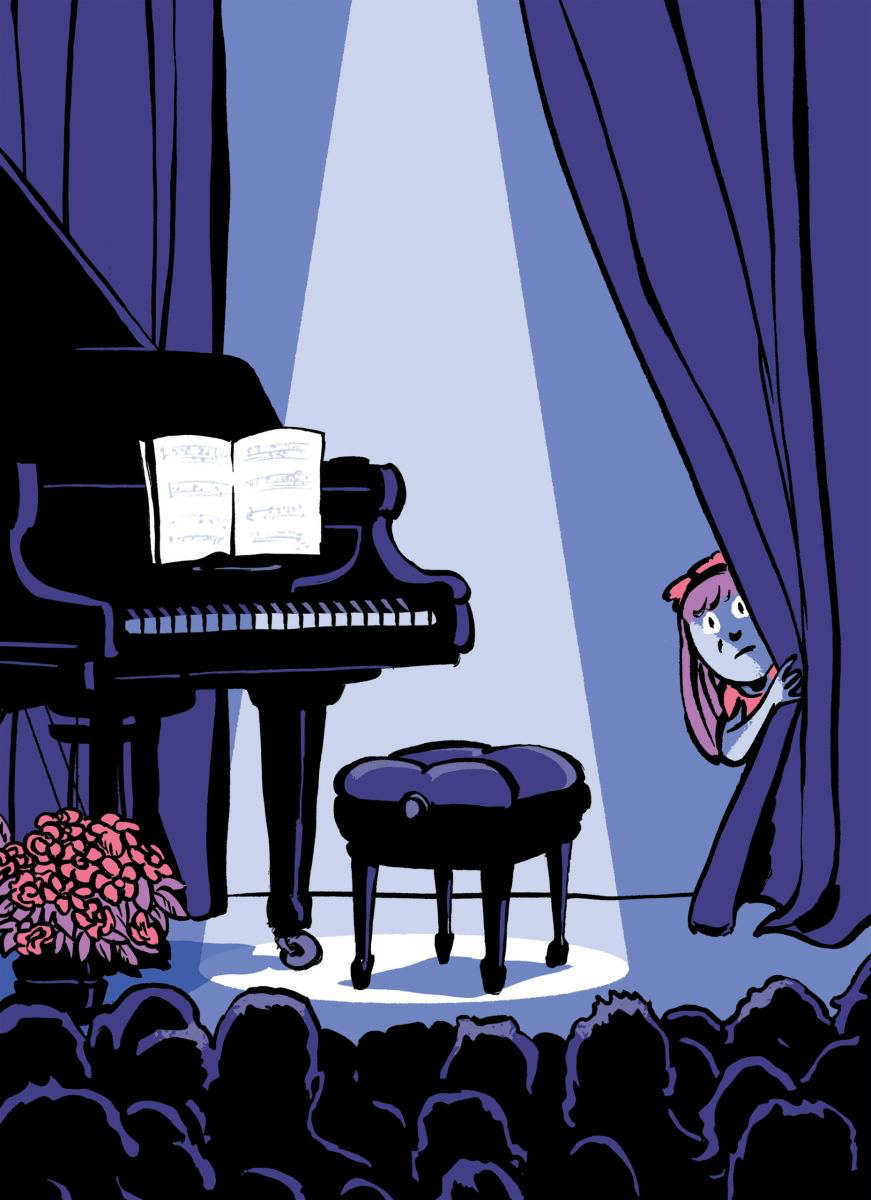 Next Week:  How to Give a Memorable Seminar

Assigned Reading (on the class website):

I Can’t Go On!
What’s behind stagefright?

By Joan Acocella

A review of:
“Playing Scared: A History and
	Memoir of Stage Fright”

The New Yorker, Aug. 3, 2015


Questions to consider:1. Do scientists get stagefright?
2. How is a scientific presentation
	similar to an artistic performance? How is it different?
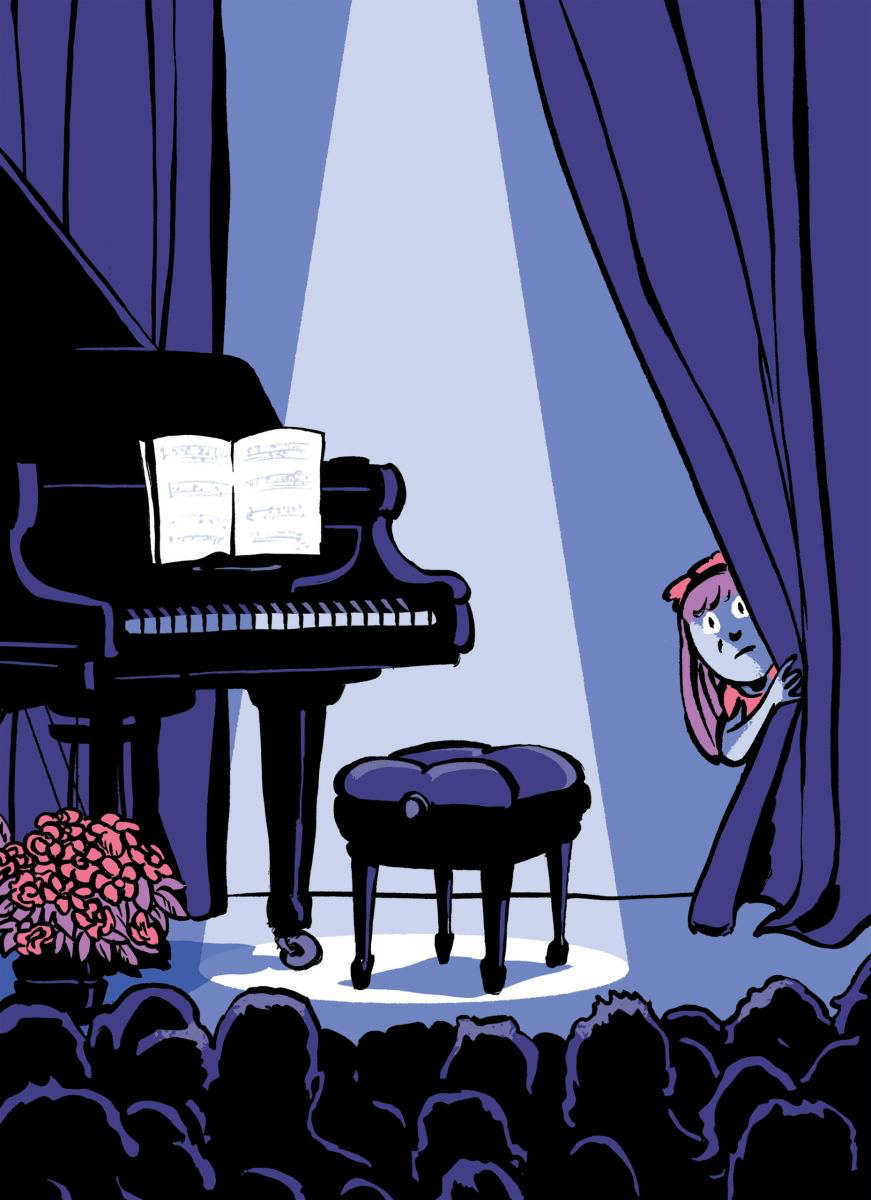